exploiteren
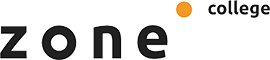 Les 1; exploitatie en btw
Wikiwijsnr.; 143905
Doel van deze Lessenserie
Aan het eind van deze lessenserie kun je een exploitatiebegroting opstellen en deze lezen
Inhoud van deze lessenserie.
Herhaling exploitatiebegroting en berekening BTW
Prijsopbouw
Kostensoorten (twee lessen)
Financieren van een onderneming
Financiële kengetallen

Wat er verder ter sprake komt
Inhoud van deze les.
Herhaling exploitatiebegroting

Hoe bereken je de BTW

Maken de opgaven op wikiwijs
Onderdelen exploitatiebegroting
Hoe zag een exploitatierekening/begroting er ook al weer uit?
Kort filmpje
Even nog herhalen
Hoe bereken je de BTW?
Hoe en wanneer bereken je de BTW als het bedrag inclusief BTW is?
Te vorderen of te betalen?
Hoe en wanneer bereken je de btw bij een exclusief bedrag?
Te vorderen of te betalen?
Btw uit de consumentenprijs halen
Consumentenprijs € 701,80
Btw 21%
Berekening
701,80/121 =5,8 (deze uitkomst niet afronden)	
5,8*100=€ 580 is de netto omzet
5,8*21= € 121,80 is te betalen of te vorderen btw????
Te betalen
Btw uit de consumentenprijs halen
Consumentenprijs € 172,22
Btw 9%
Berekening
172,22/109 =1,58 (deze uitkomst niet afronden)
1,58*100=€ 158 is de netto omzet
1,58*9= € 14,22 is te betalen of te vorderen btw????
Te betalen
Nu zelf aan de slag
Alles is te vinden onder wikiwijsnummer 143905

Maken de syllabi opgaven te vinden onder het kopje Theorie.
Maken de opgaven 1 t/m 7 (in de oude syllabus 7 = 9)